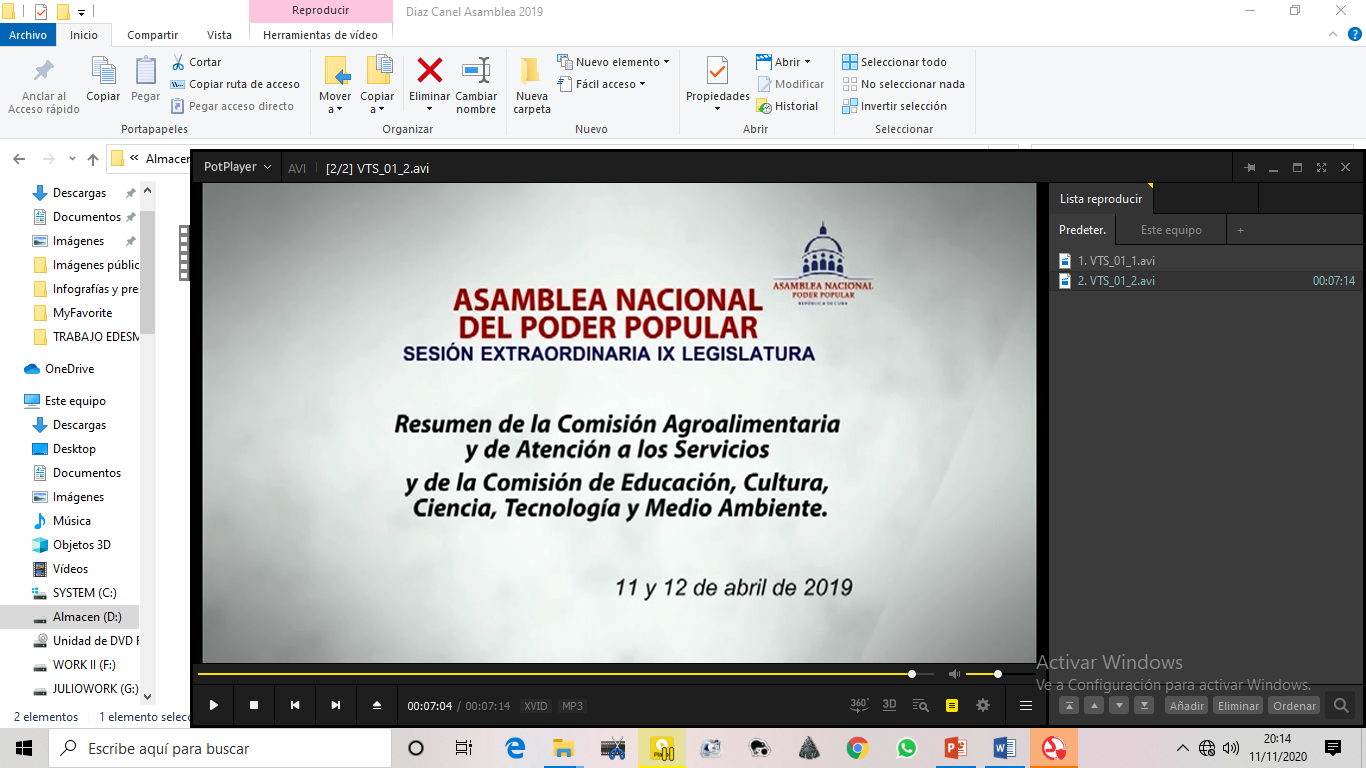 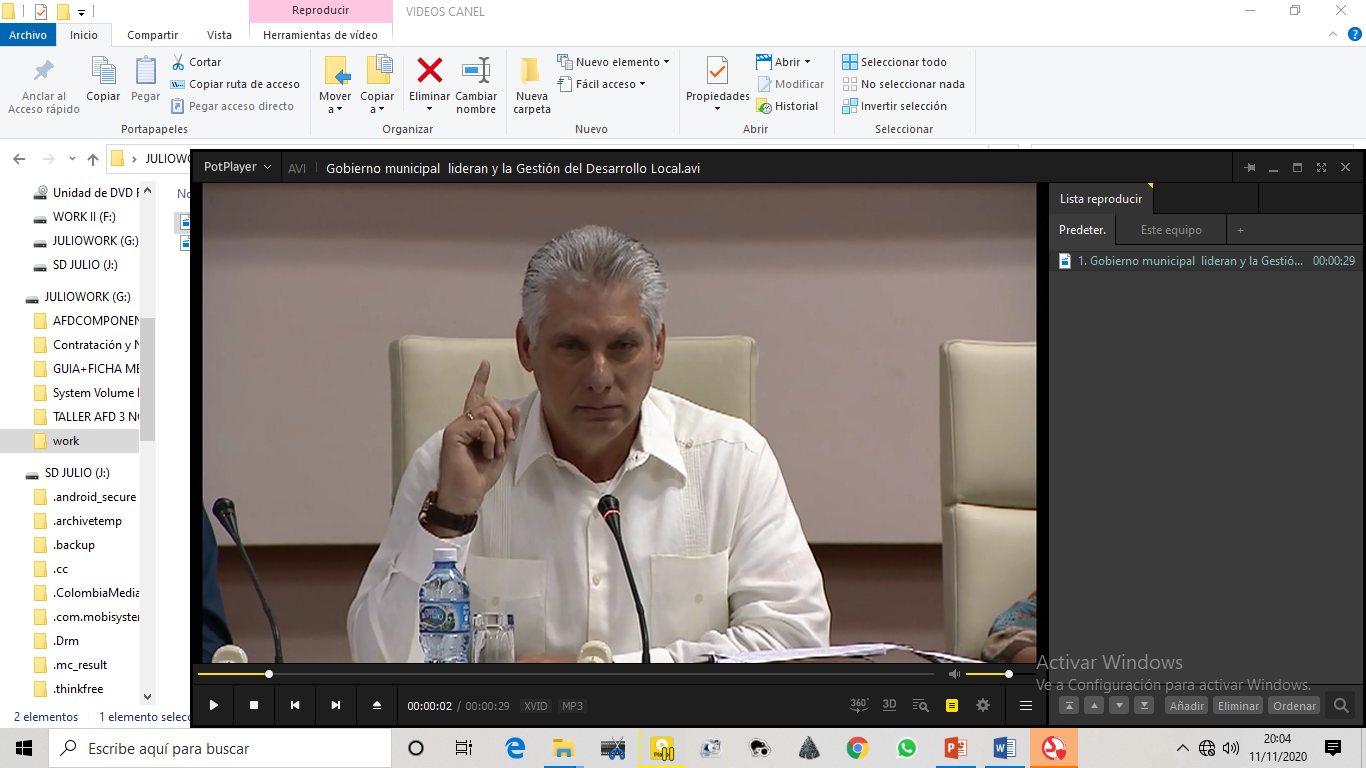 “El desarrollo local lo tiene que protagonizar, lo tiene que dirigir, lo tiene que planificar, lo tiene que diseñar y lo tiene que controlar el gobierno del municipio”
11 y 12 de abril 2019
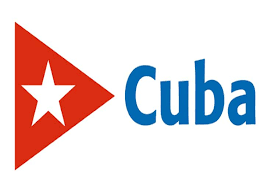 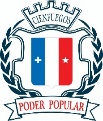 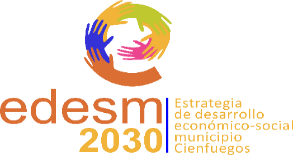 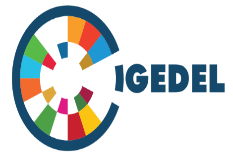 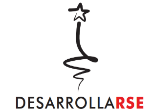 Miguel Mario Díaz Canel Bermúdez, Primer Secretario del PCC, y Presidente de la República de Cuba
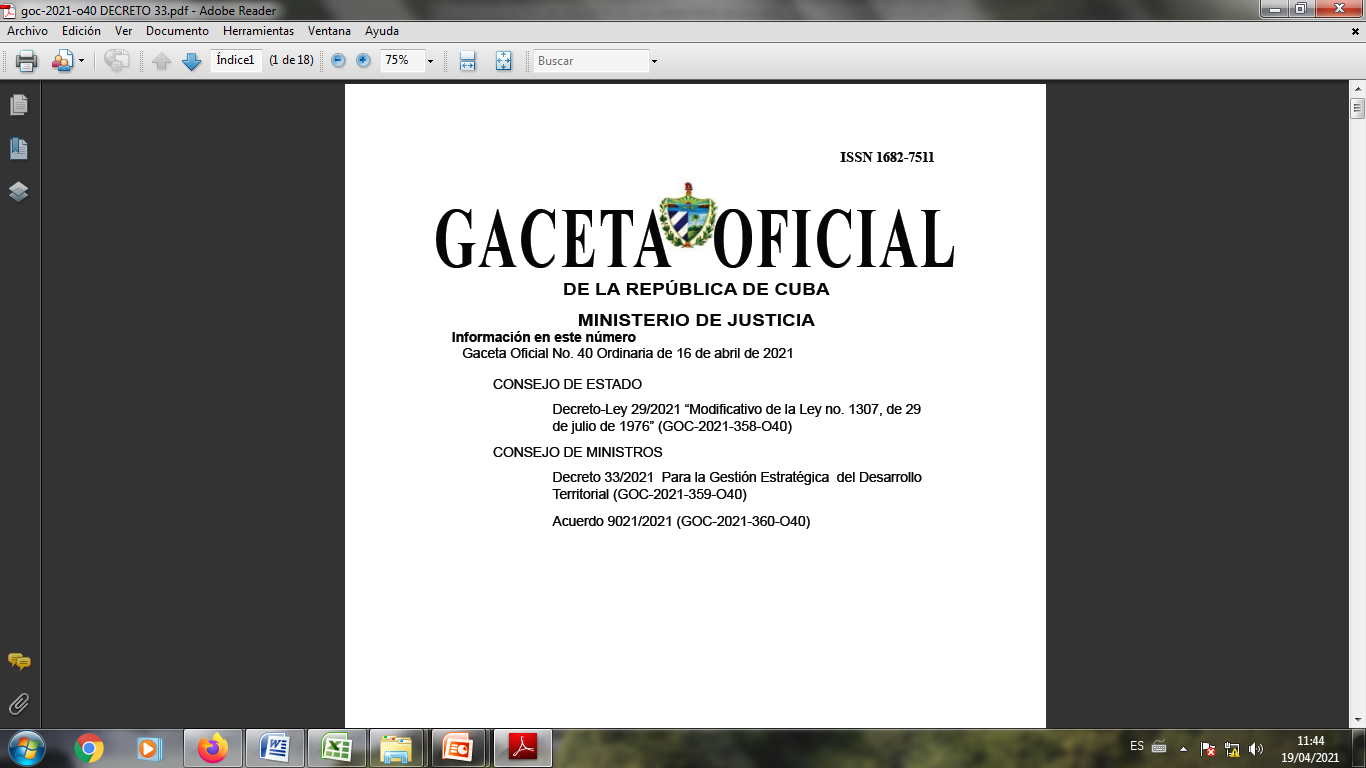 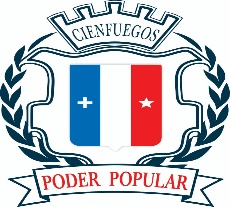 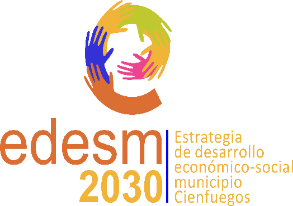 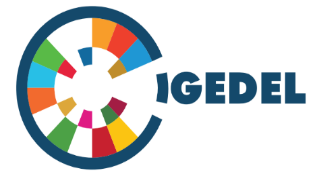 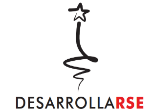 Decreto 33 PARA LA GESTIÓN ESTRATÉGICA DEL DESARROLLO TERRITORIAL 

REGULA lo relativo a la implementación de las estrategias de desarrollo territorial y la gestión de los proyectos de desarrollo local, con el objetivo de impulsar el desarrollo territorial, en función del aprovechamiento de los recurso y posibilidades locales.

La estrategia de desarrollo municipal es un instrumento integrador para orientar la gestión municipal, que tiene entre sus propósitos, lograr la satisfacción de los necesidades locales, contribuir al desarrollo económico y social de su territorio y a otros fines del Estado.
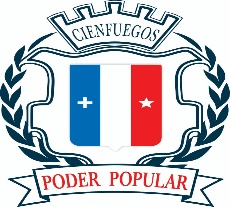 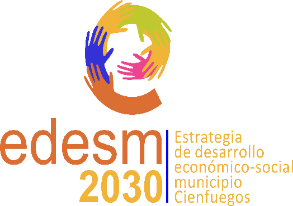 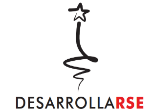 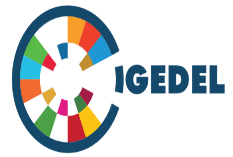 Decreto 33 PARA LA GESTIÓN ESTRATÉGICA DEL DESARROLLO TERRITORIAL 

Artículo 15. “Para la implementación de las estrategias de desarrollo municipal y provincial se identifican los proyectos de desarrollo local correspondientes, los cuales conforman la cartera de proyectos”

“El proyecto de desarrollo local constituye un conjunto de recursos, esfuerzos y acciones, con identidad propia, para transformar una situación existente en otra deseada, que contribuya en el desarrollo del territorio donde actúa, e impacte en la calidad de vida de la población”

“También ayuda a potenciar las capacidades de los grupos 
y actores  participantes y a aprovechar los recursos endógenos 
en la solución de las problemáticas planteadas”
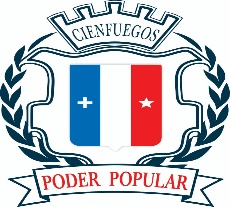 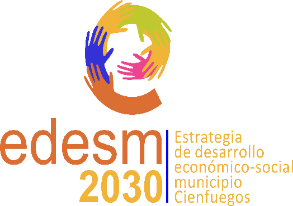 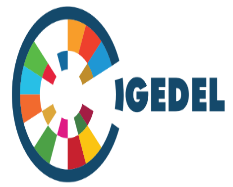 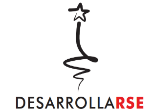 5
Institucionales
Investigación, Desarrollo e Innovación
4
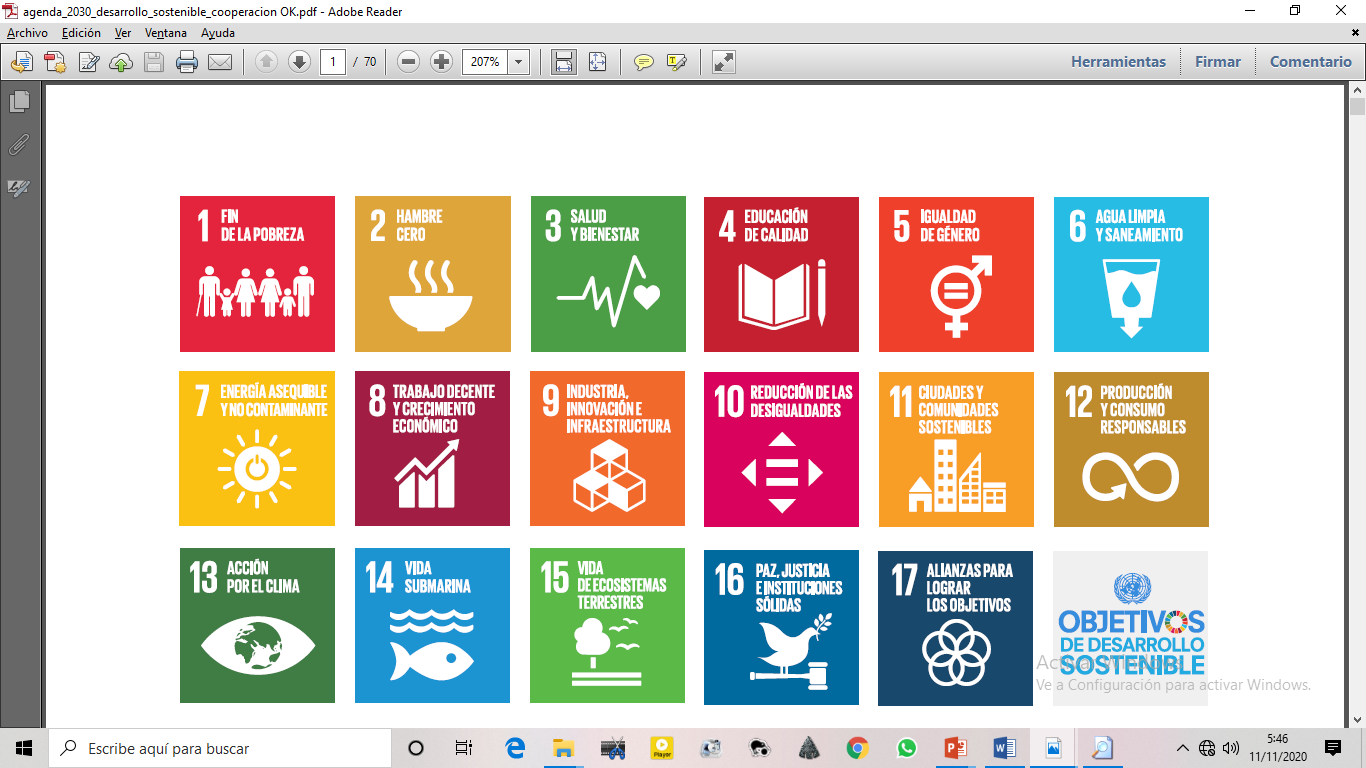 Ambientales
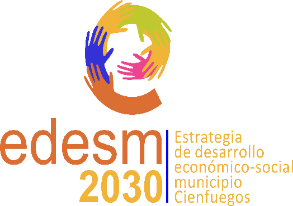 3
Sociocultural
2
1
Económico-Productivo
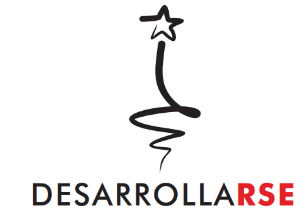 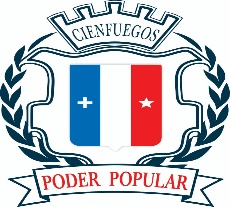 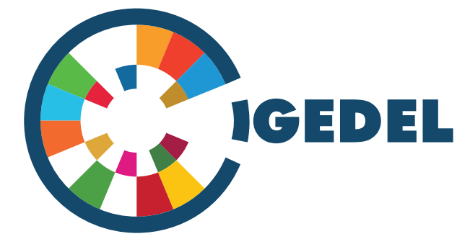 Decreto 33 PARA LA GESTIÓN ESTRATÉGICA DEL DESARROLLO TERRITORIAL 



Artículo 17.1 Para la elaboración de la cartera de proyectos de sus territorios el Consejo de la Administración Municipal  y el Gobernador tienen en cuenta la identificación, jerarquización y análisis de las iniciativas que responden a intereses locales  desde la perspectiva de gobierno, de otros actores institucionales y de la población.

2. También consideran las oportunidades que ofrece la
 inversión extranjera, de conformidad con lo previsto
 en el ordenamiento jurídico.
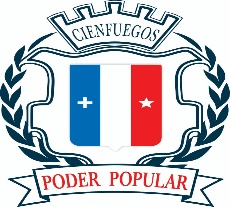 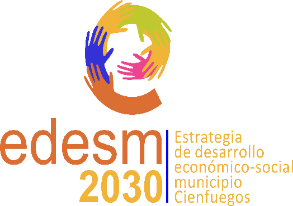 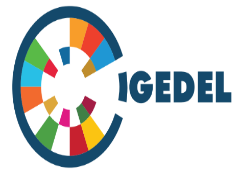 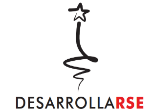 Artículo 31.1. El PDL puede contar con recursos financieros provenientes de las siguientes fuentes:
Contribución Territorial para el Desarrollo Local;
Fondos para proyectos de desarrollo local;
Fondos del Gobierno Provincial del Poder Popular;
Fondo Nacional del Medio Ambiente;
Fondo Nacional para el Desarrollo Forestal;
Fondo Financiero de Ciencia e Innovación; 
Fondo financiero de los programas territoriales de ciencia e innovación aprobados por los territorios; 
Cooperación Internacional;
recursos financieros propios de los actores locales;
Presupuesto del Estado;
otros recursos financieros provenientes del exterior; y
cualquier otro recurso financiero, de conformidad con la legislación vigente.
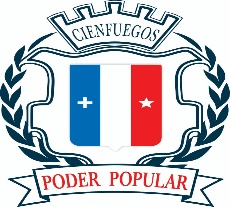 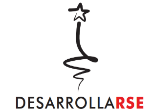 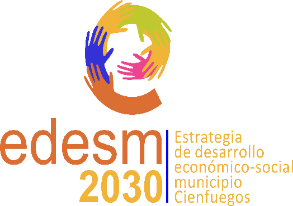 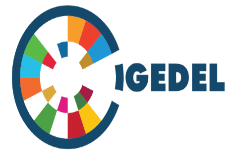 Articulo 36. Para  estimular la gestión del PDL se reconocen los siguientes incentivos (SE LISTAN SOLO ALGUNOS)

La retención del 80 % de la divisa generada por el PDL con destino a la exportación, (…);
La disposición del 50 % de las utilidades después de impuestos, para distribuir en el propio PDL, según los mismo destinos establecidos para la empresa estatal;
La definición entre las partes del otro 50 % de las utilidades a partir de su responsabilidad social, aportando al CAM el por ciento fijado en el momento de la aprobación del proyecto;
El reaprovisionamiento del PDL, y los proyectos sociales que acompañe en el mercado mayorista y, de ser necesario, el minorista
La aplicación de un tratamiento tributario y de precios diferenciado, este último por acuerdo entre las partes, siempre que no genere subsidios
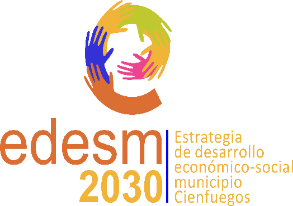 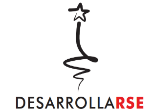 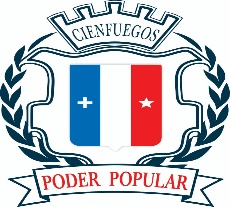 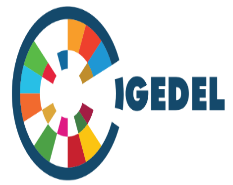 DISPOSICIONES FINALES 

PRIMERA: El CAM, en un término de 180 días a partir de la entrada en vigor del Decreto,  evalúa los PDL aprobados con anterioridad a la entrada en vigor del Decreto, y RATIFICA mediante acuerdo aquellos que, por los resultados obtenido e impactos,  tributan al desarrollo económico y social del territorio.

TERCERA: Los ministros de Economía y Planificación, y de Finanzas y Precios, así como el Ministro-Presidente del BCC EMITEN las disposiciones normativas necesarias para la implementación del Decreto, en un término de hasta 30 días naturales a partir de su publicación
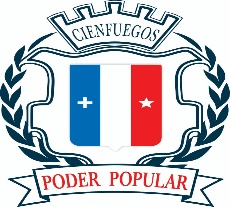 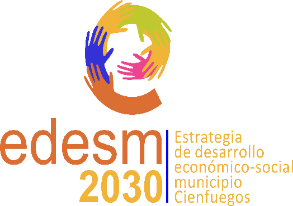 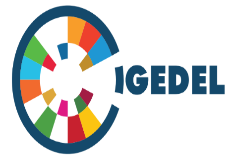 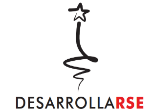 Resolución 29/2021 MEP: APRUEBA las Bases generales de la organización del sistema de trabajo para la gestión estratégica del desarrollo territorial, así como la gestión de la financiación del desarrollo local
Introducción. 

II) Resultados esperados con el sistema de trabajo. 
III) Principios. 
IV) Premisas para implementar el sistema de trabajo.
 V) Guía metodológica para el diseño y la gestión de la Estrategia de Desarrollo Municipal. 
VI) Guía metodológica para el diseño y la gestión de la Estrategia de Desarrollo Provincial. 
VII) Guía metodológica para la gestión de la financiación del Desarrollo Local.
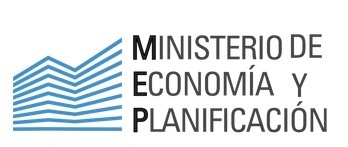 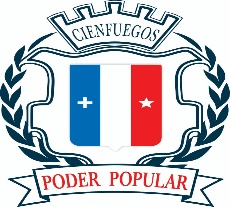 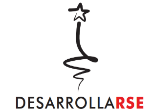 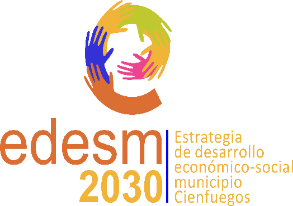 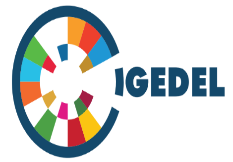 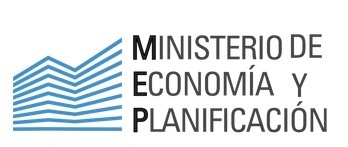 MODELO No. 1 DE LA GUÍA METODOLÓGICA PARA LA GESTIÓN DE LA FINANCIACIÓN DEL DESARROLLO LOCAL: DISEÑO DEL RESUMEN EJECUTIVO  DE LAS PROPUESTAS DE PROYECTOS DE DESARROLLO LOCAL,  PARA PRESENTARSE A LA APROBACIÓN DEL CAM Y EL GOBERNADOR 
Datos del Proyecto de Desarrollo Local
Introducción
Objetivo General
Objetivos Específicos
Resultados del Proyecto
Actividades del Proyecto
Supuestos del Proyecto
Consideraciones y/o comentarios de interés
Factibilidad (Económica, Social, Ambiental) de los Proyectos
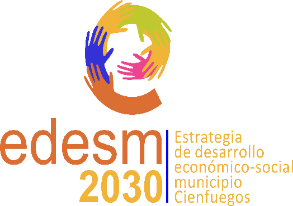 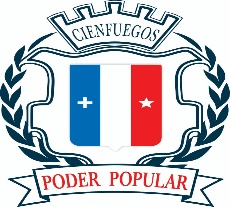 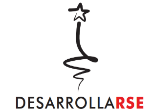 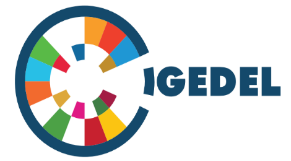 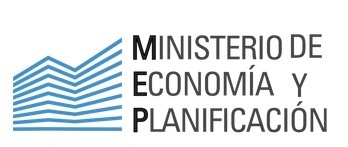 Factibilidad (Económica, Social, Ambiental) de los Proyectos (según tipo de proyecto):
Los análisis pueden variar en dependencia del tipo de actividad en que incursiona el proyecto (agropecuaria, gastronomía, socioculturales, etc.) y a la premisa que responda (incremento de la producción nacional por encima de lo acordado para los Balances Nacionales, sustitución de importaciones, genera exportaciones, incrementa valor agregado fuera de plan, prestación de servicios sociales, proyectos naturales, etc.). En los casos de los proyectos económicos se evaluará su factibilidad a partir del enfoque costo-beneficio, cuantificando los mismos, y en aquellos que se ejecutarán bajo la modalidad de crédito bancario debe ser avalado por el Banco del territorio.
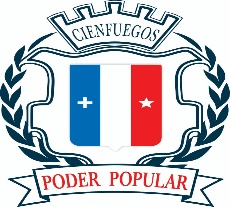 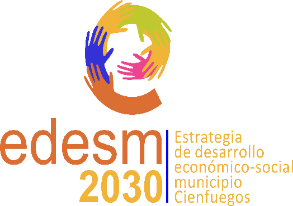 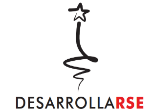 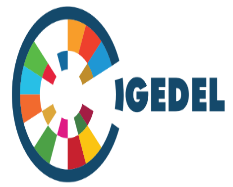 Resolución 147/2021 BCC. ESTABLECE el Procedimiento bancario para la gestión del financiamiento de los Proyectos de Desarrollo Local, atendiendo a su clasificación, titulares y fuentes de financiamiento. 

Segundo RESUELVO: Los bancos abren cuentas corrientes en pesos cubanos (CUP) según título del Proyecto de Desarrollo Local, aprobado por Acuerdo del Consejo de la Administración Municipal o del Gobierno Provincial, según corresponda. 

El Proyecto de Desarrollo Local que recibe ingresos directamente del exterior, previa aprobación del Ministerio de Economía y Planificación, su titular solicita al banco que abra una capacidad de liquidez, CL, a efecto de que se acredite el ochenta por ciento (80 %) de la divisa generada por el citado proyecto.
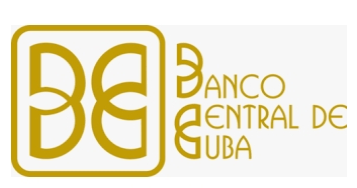 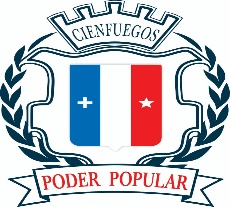 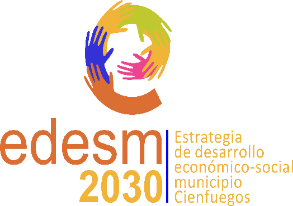 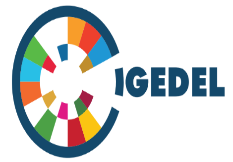 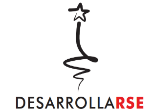 Resolución 147/2021 BCC. ESTABLECE el Procedimiento bancario para la gestión del financiamiento de los Proyectos de Desarrollo Local, atendiendo a su clasificación, titulares y fuentes de financiamiento. 

TERCERO: Las cuentas corrientes de los Proyectos de Desarrollo Local pueden ser
operadas por los titulares siguientes:
a) Entidades estatales.
b) Trabajadores por cuenta propia.
c) Cooperativas agropecuarias y no agropecuarias.
d) Organizaciones de masas y sociales.
e) Instituciones y formas asociativas reconocidas legalmente.
f) Otras personas naturales o jurídicas que se reconozcan legalmente.

CUARTO: Para la apertura de la cuenta corriente
 del Proyecto de Desarrollo Local, el titular presenta 
el Acuerdo del Consejo de la Administración Municipal 
o del Gobierno  Provincial, según corresponda
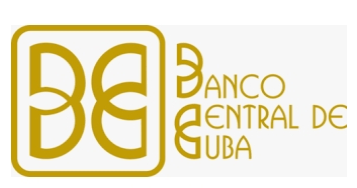 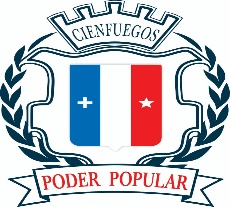 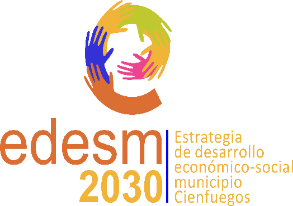 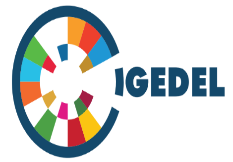 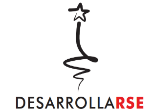 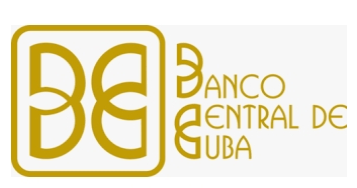 QUINTO RESUELVO : Los Consejos de la Administración Municipal o Gobiernos Provinciales para los Proyectos de Desarrollo Local crean un Fondo para el Desarrollo Local a nivel de cada municipio y provincia, según corresponda.

Para los Proyectos de Desarrollo Local en la modalidad económico-productivo los recursos del Fondo para el Desarrollo Local se transfieren al Fondo en Fideicomiso en pesos cubanos (CUP) constituido en los bancos, y se ejecutan mediante el otorgamiento de créditos según el resultado del análisis de riesgo del banco donde opere el proyecto. 

SEXTO: Por los recursos que se otorguen del Fondo en Fideicomiso para el Desarrollo Local,(…) , se pagará una tasa de interés de hasta cuatro por ciento (4 %) (…)
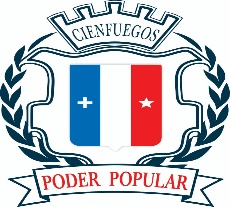 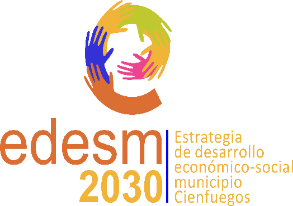 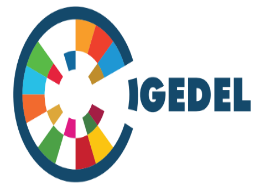 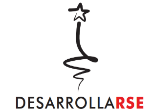 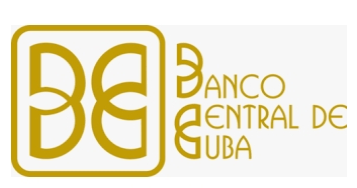 SÉPTIMO: Los Proyectos de Desarrollo Local en la modalidad económico-productivo, pueden, además, financiarse mediante crédito bancario a partir de los recursos propios de los bancos, según la legislación bancaria vigente. 

OCTAVO: Los créditos bancarios otorgados con recursos propios de los bancos para financiar Proyectos de Desarrollo Local, devengan la tasa de interés mínima del plazo aprobado de conformidad con las regulaciones del Banco Central de Cuba.

NOVENO: Los bancos en los financiamientos que aprueben con recursos propios exigen las garantías previstas en la legislación vigente, incluyendo la que puedan aportar los Consejos de la Administración Municipal o Gobiernos Provinciales, a partir de sus fuentes y fondos aprobados.
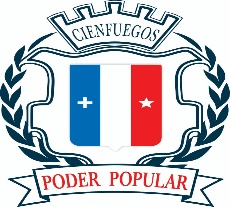 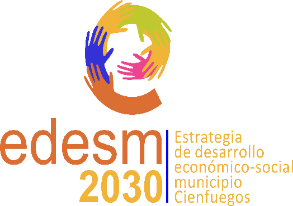 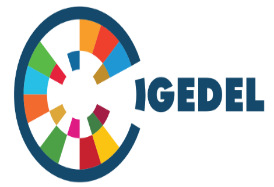 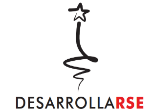 Resolución 114/2021 MFP

CAPÍTULO II: Tratamiento tributario, financiero, de precios y contable aplicables a los Proyectos de Desarrollo Local”

Artículo 3: “Los proyectos aprobados de desarrollo local tributan  de forma independiente a las personas naturales o jurídicas que lo integren, (…) de conformidad con la Ley Tributaria y las adecuaciones que mediante el presente se disponen” 

A los efectos de lo dispuesto en el apartado precedente, los proyectos aprobados de desarrollo local tienen la condición de contribuyentes, por lo que tienen que regularizar esta condición ante el registro de Contribuyentes de la 
Administración Tributaria, de conformidad con los 
procedimientos establecidos.
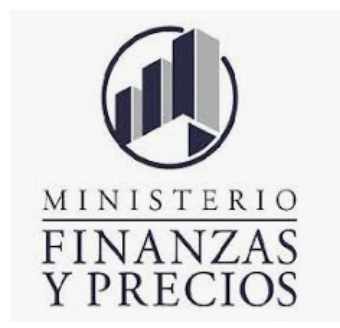 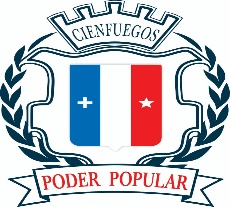 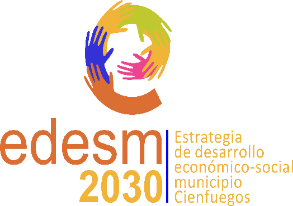 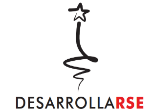 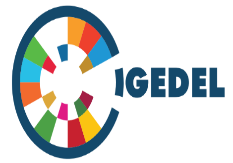 Resolución 114/2021 MFP

CAPÍTULO II: Tratamiento tributario, financiero, de precios y contable aplicables a los Proyectos de Desarrollo Local”

Artículo 4. Los proyectos aprobados de desarrollo local son sujetos de los impuestos sobre las ventas minoristas o los servicios a la población, según corresponda, que calculan y pagan aplicando un tipo impositivo del 10 %. 
En caso de la comercialización minorista de las producciones de alimentos  provenientes de las minindustrias se aplica  un tipo impositivo del 5 %.


A solicitud de los consejos provinciales, el Ministerio de Finanzas y Precios podrá exonerar o bonificar el pago de estos tributos, en correspondencia con las características y contribución  de estos proyectos a las estrategias de desarrollo 
municipal y provincial.
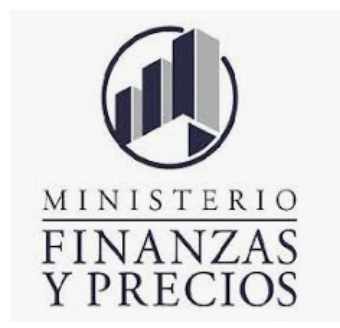 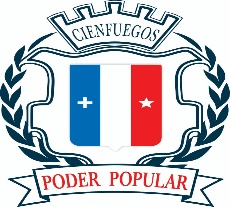 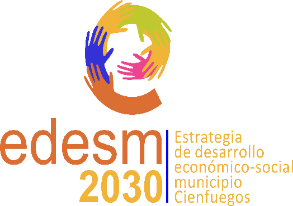 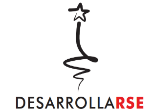 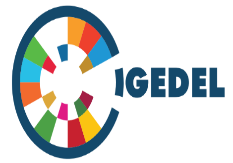 Resolución 114/2021 MFP

CAPÍTULO II: Tratamiento tributario, financiero, de precios y contable aplicables a los Proyectos de Desarrollo Local”


Artículo 5. Los proyectos aprobados de desarrollo local son sujetos del Impuesto sobre Utilidades, que calculan y pagan aplicando un tipo impositivo del quince por ciento (15 %). 


Los proyectos aprobados de desarrollo local están exentos del pago del Impuesto Aduanero por la importación de equipamiento y tecnología, relacionados a los procesos inversionistas, en correspondencia con lo dispuesto por este Ministerio para cada proyecto
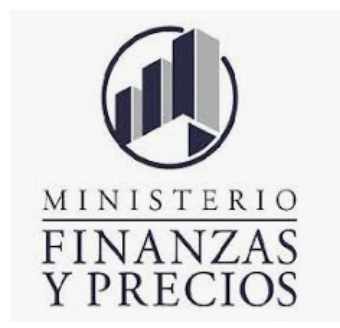 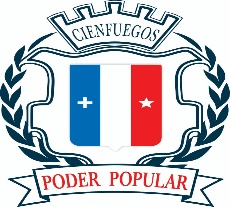 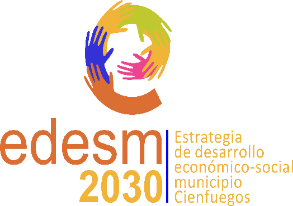 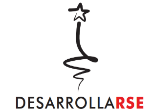 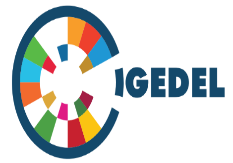 Resolución 114/2021 MFP

CAPÍTULO II: Tratamiento tributario, financiero, de precios y contable aplicables a los Proyectos de Desarrollo Local”


Artículo 7. Los precios de los productos y servicios que comercializan los proyectos aprobados de desarrollo local, se establecen por acuerdo entre las partes siempre que no generen subsidios, enmarcándose en lo establecido por los consejos de la Administración municipales.


Artículo 8. Los proyectos aprobados de desarrollo local disponen 
de la utilidad después de impuestos en correspondencia con lo
 aprobado a tales efectos en la legislación vigente.
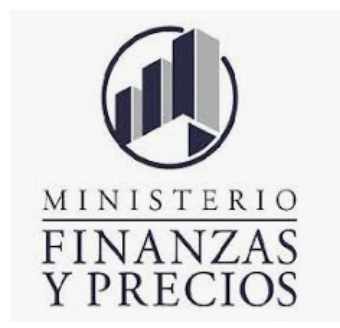 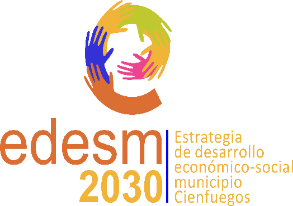 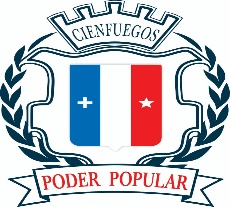 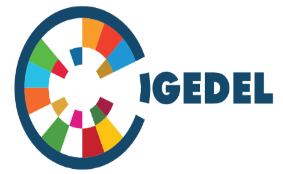 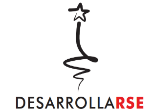 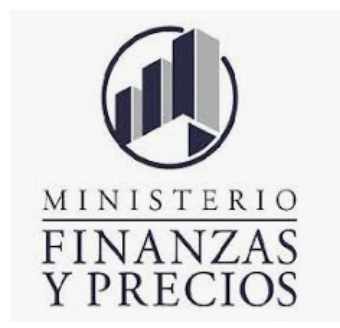 Artículo 9. Los titulares de proyectos de desarrollo local, registran como ingresos financieros, aquellos que obtienen como resultado de los mismos.


Artículo 10. Los proyectos de desarrollo local llevan su contabilidad de forma independiente y aplican las Normas Cubanas de Información Financiera.


 Artículo 11. Los proyectos de desarrollo local aplican las tarifas de electricidad, agua, gas y teléfono, según lo establecido a personas jurídicas.
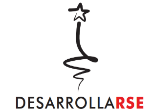 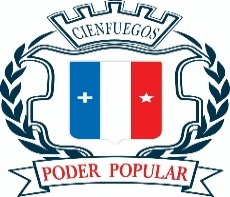 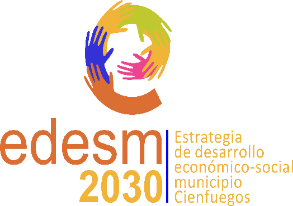 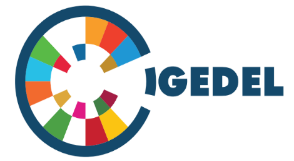 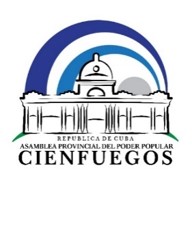 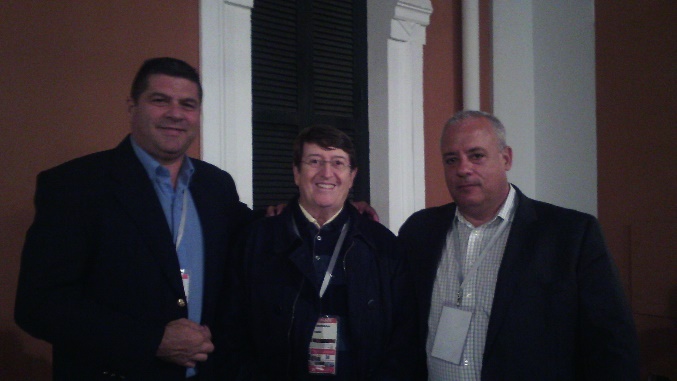 INDICACIONES PARA EL PROCESO DE CONTRATACIÓN ECONÓMICA
 DE LOS PROYECTOS DE DESARROLLO LOCALEN EL QUE 
CONCURREN DOS O MÁS ACTORESLOCALES (18/06/2021)

En el punto 2, se hace referencia a los establecido en el Decreto 33, respecto a las figuras que pueden ser titulares de proyectos de desarrollo local.

En el punto 3, se hace referencia a los establecido en el Decreto 33, acerca de que en el PDL en  el que concurren dos o más actores locales se CONSTITUYE POR ASOCIACIÓN CONTRACTUAL, sin que implique la constitución de una persona jurídica  

En el punto 4, se establece que, para el funcionamiento de la asociación contractual SE (TIENE QUE) DEFINIR EL O LOS  TITULAR (ES) QUE ACTÚAN EN REPRESENTACIÓN DEL PROYECTO  A TODOS LOS 
EFECTOS LEGALES
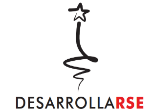 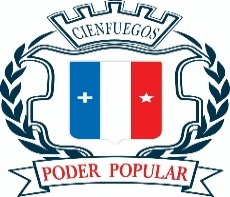 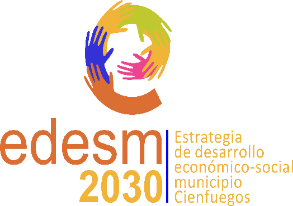 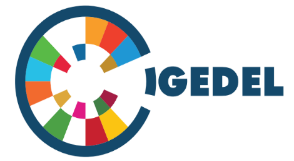 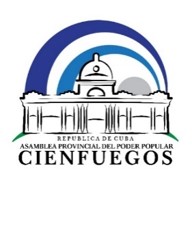 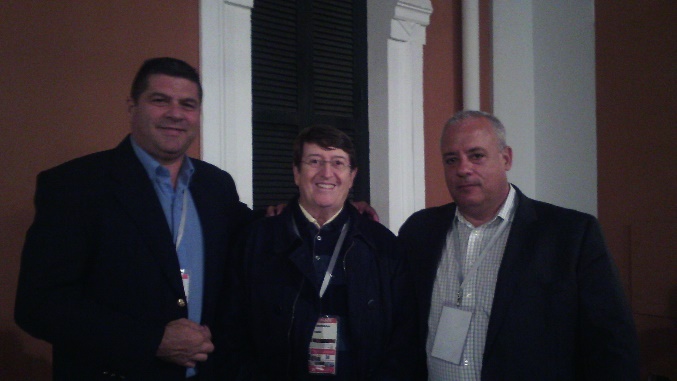 INDICACIONES PARA EL PROCESO DE CONTRATACIÓN ECONÓMICA 
DE LOS PROYECTOS DE DESARROLLO LOCALEN EL QUE
 CONCURREN DOS O MÁS ACTORESLOCALES (18/06/2021)

En el punto 7, se refieren algunos de los REQUISITOS que han de considerarse, en el CONTRATO DE ASOCIACIÓN, entre ellos: 
 El objeto del contrato puede ser la realización de cualquier actividad APROBADA por el Consejo de la Administración Municipal, considerando la legislación vigente.

Cada PARTE CONTRATANTE HACE APORTACIONES DISTINTAS, CONSTITUYENDO UNA ACUMULACIÓN DE PARTICIPACIONES DE LAS CUALES SON PROPIETARIOS EN TODO MOMENTO, PUDIENDO LLEGAR A COSNTITUIR UN FONDO COMÚN, SIEMPRE Y CUANDO QUEDE CLARO LA PORCIÓN DE PROPIEDAD DE CADA UNO DE ELLOS.
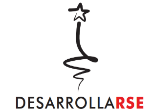 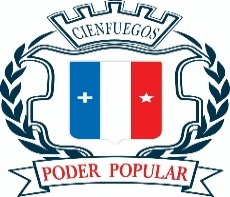 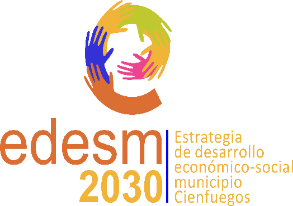 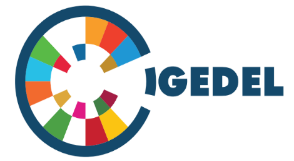 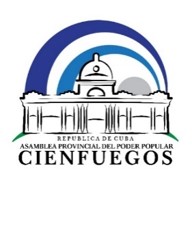 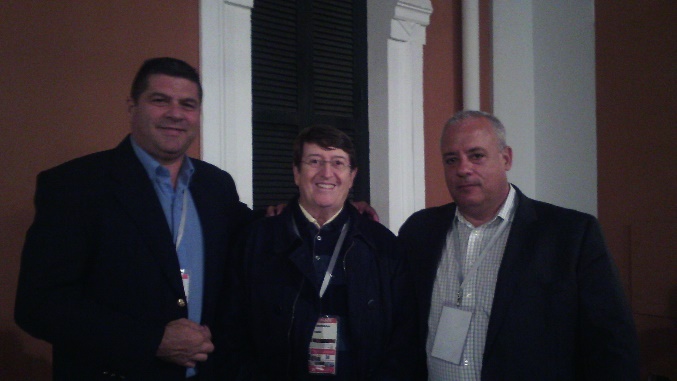 INDICACIONES PARA EL PROCESO DE CONTRATACIÓN ECONÓMICA 
DE LOS PROYECTOS DE DESARROLLO LOCALEN EL QUE 
CONCURREN DOS O MÁS ACTORESLOCALES (18/06/2021)


En el punto 8, se indica que, en el CONTRATO DE ASOCIACIÓN, se deben  establecer CLÁUSULAS ESENCIALES, las cuales se definen y listan
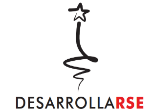 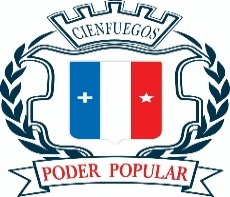 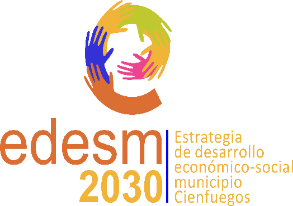 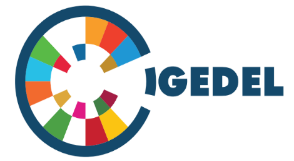 Muchas gracias
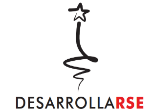 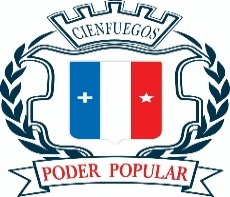 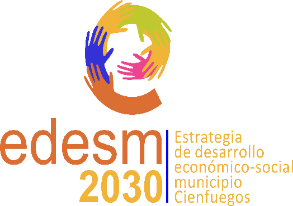 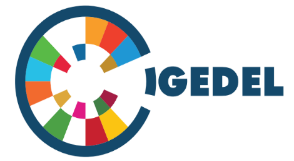 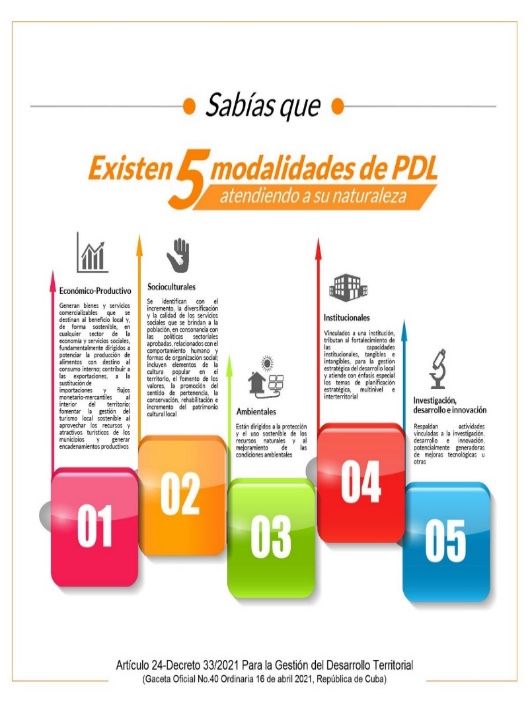 Resultados esperados con el sistema de trabajo
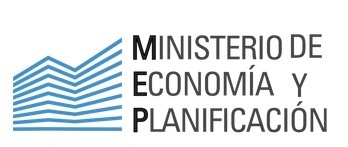 Gobiernos locales fortalecidos a partir de la organización de 
un sistema de gestión, basado en la ciencia y la innovación, 
que articule los intereses nacionales y territoriales…
1
Compromisos del territorio con los intereses nacionales garantizados y desarrollo territorial dinamizado… en las dimensiones económico-productiva, socio-cultural, institucional y medio-Ambiental…
2
3
Lograr sinergias entre los actores estatales y no estatales que fomenten los encadenamientos productivos y de servicios en sectores económicos estratégicos y las prioridades territoriales
Movilización de fondos de fomento desde fuentes
municipales, provinciales, nacionales e internacionales, 
para el financiamiento de DL
4
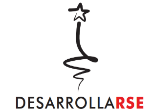 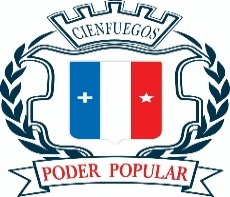 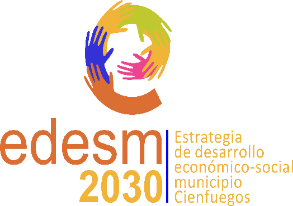 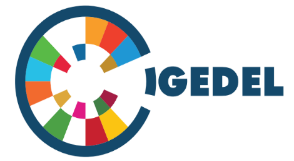 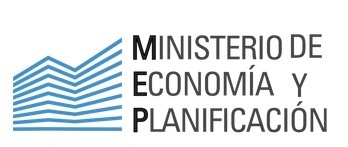 Premisas para implementar el sistema de trabajo
Voluntad política y protagonismo
 de los OLPP, para desarrollar 
el proceso y gerarquizarlo dentro de su sistema de planificación estratégica.
Disponer de  mecanismos de coordinación con instituciones académicas  que faciliten desde la gestión del conocimiento el proceso de diseño y gestión de las EDESM.
Disponer, por parte del gobierno, de un programa de comunicación, transformación digital que facilite el proceso de diseño  y gestión de EDESM.
Crear espacios y mecanismos para la participación ciudadana en el proceso de gestión de las EDESM.
Sistema de Trabajo
Liderazgo de los Intendentes y principales cuadros del municipio en  el diseño y y gestión de las estrategias de desarrollo.
Contar con los GDL, integrados por los principals actores del municipio.
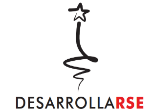 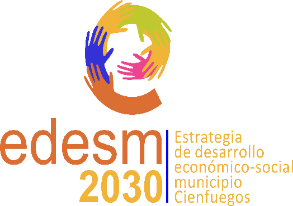 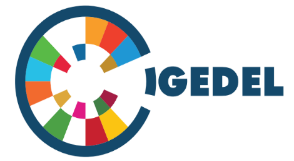 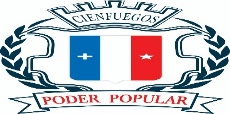 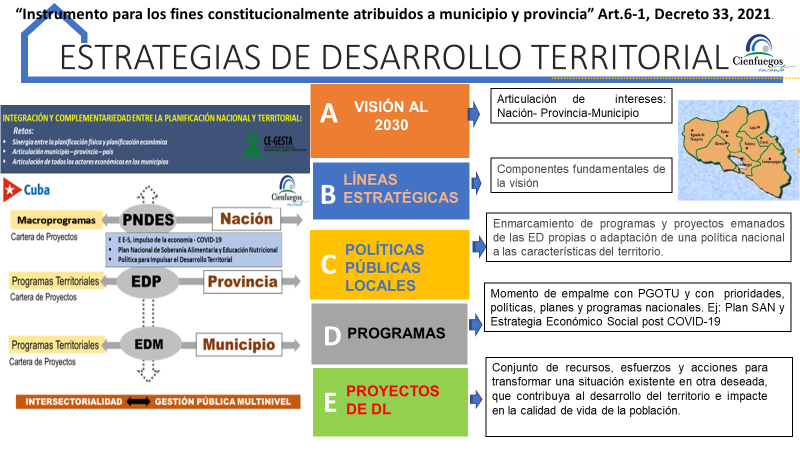 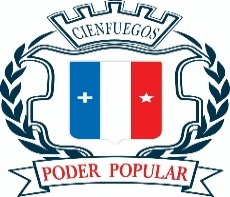 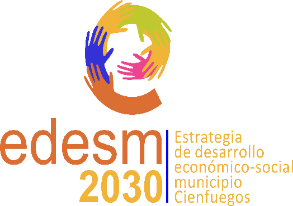 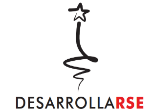 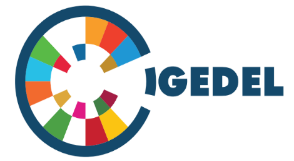